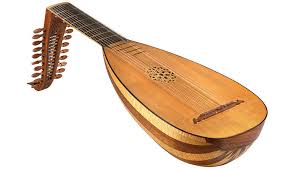 Slušanaja:
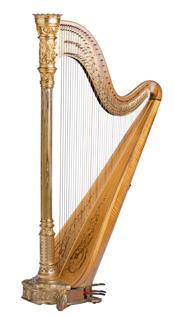 P. I. Čajkovski: Valcer cvijeća iz baleta Orašar (ulomak)
R. Johnson: Have you seen the bright lily grow
Karamazov i Sting: Fields of Gold
A. Vivaldi: Koncert za lutnju i orkestar, 1. stavak
1
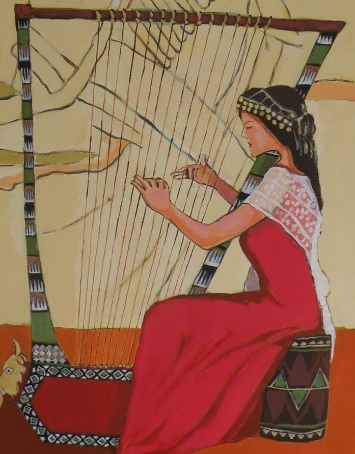 HARFA
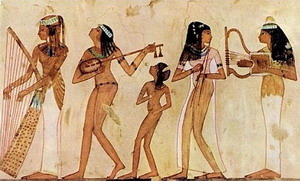 trzalačko glazbalo poznato u najstarijim civilizacijama 
ima trokutasti okvir unutar kojega je napet niz žica nejednake duljine
današnja harfa ima 47 žica
ima sedam pedala koje služe za povisivanje tonova 
svira se istodobno s objema rukama
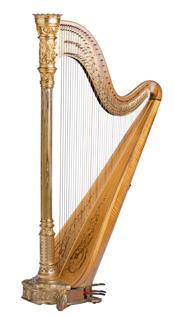 2
TEHNIKE SVIRANJA HARFE
arppegio –  tonovi i akolrdi nižu se vrlo brzo jedni za drugim (rastavljeni akordi)
glissando – prelaženje rukama preko   svih žica
harfa je solističko i orkestralno glazbalo
3
LUTNJA
tijelo lutnje je kruškolikog oblika
vrat je savijen pod pravim kutom 
Ima od od 12 do 28 žica 
glazbalo renesanse
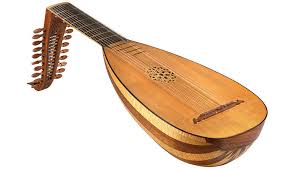 4